10 +1 Senate Purview and Collegial Consultation
Relations With Local Senates Committee & Equity Diversity Action Committee Webinar		
March 6, 2023
Presenters: Cheryl Aschenbach, Davena Burns-Peters, Karen Chow, Kandace Knudson, Katie Krolikowski, Lisa Romain, Manuel Velez
[Speaker Notes: Karen]
Outcomes
Review the authority of the academic senate in the areas of academic and professional matters 
Discuss the areas of the 10+1 and the senate role
The role of Chancellor and the local Board of Trustees (BOT) in consulting collegially with local academic senates 
Suggestions for what to do when there is a breakdown in process or communication 
Potential steps to take if there is no local resolution to issues of governance in the areas of academic and professional matters
[Speaker Notes: Karen]
Governance Defined
“Shared governance” is not defined in the Education Code, Title 5, nor any other statute or regulation. There is, however, the provision in Title 5, California Code of Regulations section 51203.5(a) (4) that “staff shall be provided with opportunities to participate in the formulation and development of district and college policies and procedures, and in those processes for jointly developing recommendations for action by the governing board, that the governing board reasonably determines, in consultation with staff, have or will have a significant effect on staff.”
[Speaker Notes: Cheryl A.]
CALIFORNIA EDUCATION CODE
[Speaker Notes: Cheryl A.
AB 1725 not a separate entity; incorporated into Ed Code; intent language – not all made it 
into code, but intent language can help in understanding purpose.  Intent language was used by appellate court in ruling in favor of the Irvine Valley Senate lawsuit against their board over hiring procedures.]
TITLE 5
[Speaker Notes: Cheryl A.
Title 5 can be changed by the Board of Governors; e.g. math/English requirements – began 
with the Academic Senate, then through Consultation Council, then to the Board of 
Governors]
Title 5 (California)
Title 5:  § 53203
The governing board shall adopt policies for appropriate delegation of authority and responsibility to its academic senate.
…providing at a minimum the governing or its designees 
consult collegially with the academic senate when adopting policies and procedures on academic and professional matters.
[Speaker Notes: Cheryl A.]
Consulting Collegially
Consult collegially means that the district governing board shall develop policies on academic and professional matters through either or both of the following: 
rely primarily upon the advice and judgment of the academic senate, or 
reach mutual agreement between the governing board/designee and the academic senate/designee
[Speaker Notes: Cheryl]
Rely Primarily
Recommendations of the Senate will normally be accepted 
Only in exceptional circumstances and for compelling reasons will the recommendations not be accepted 
If not accepted, board/designee communicate its reasons in writing if requested 
Title 5 53200
[Speaker Notes: Cheryl]
Mutual Agreement
If agreement is not reached, existing policy remains in effect unless it exposes the district to legal liability or substantial fiscal hardship. 
If no policy or existing policy creates exposure to legal liability or substantial fiscal hardship the board may act if agreement is not reached: if a good faith effort first or for compelling legal, fiscal or organizational reasons.
[Speaker Notes: Davena]
Pop Quiz:
Does your BOT rely primarily upon the recommendation, or does your BOT have mutual agreement?  
Check your Board policy!
10
[Speaker Notes: Davena Burns-Peters]
Academic and Professional Matters: The 10+ 1
Curriculum, including establishing pre-requisites & placing courses within disciplines 
Degree & certificate requirements 
Grading policies
Educational program development
Standards or policies regarding student preparation & success
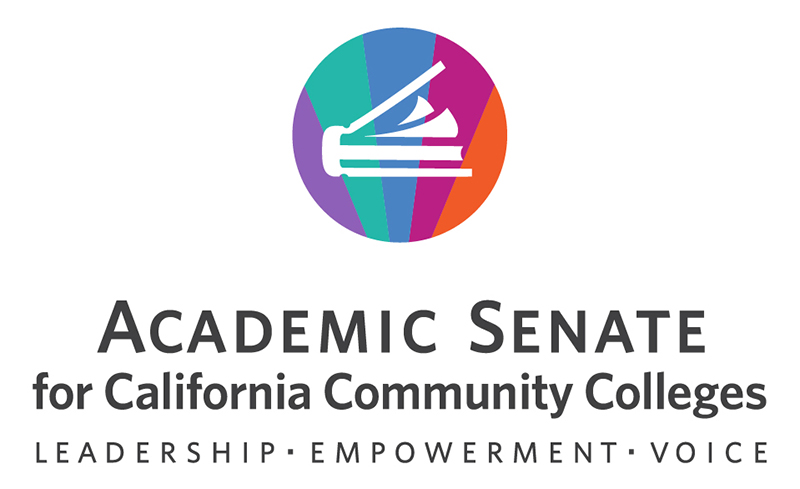 [Speaker Notes: Davena]
10+1 Continued
District & college governance structures, as related to faculty roles
Faculty roles in accreditation processes
Policies for faculty professional development activities
Processes for program review
Processes for planning & budget development

+1= Other academic & professional matters,as are mutually agreed upon between the governing board and the academic senate.
	--For example, faculty hiring practices and minimum qualifications.
[Speaker Notes: Davena]
Typical Areas under the 10 + 1 (not an exhaustive list)
Review of BP and APs related to the 10+1 
Accrediation participation including self study
Governance Structures/Committee structures 
Faculty appointments to committees and search committees 
Professional Development and Flex 
Credit for Prior Learning (CPL) 
Student Support Services 
Processes for faculty hiring
Curriculum/Program- Creation, review and discontinuance 
Any Requisites (pre/co)
Academic Standards Reviews 
Degree and Certificate Requirements 
Grading Polices (including EW or other grades) 
Placement Policies
Planning and Budgeting Processes 
Equivalencies 
Faculty Evaluations (input)
[Speaker Notes: Karen]
What about IDEAA (Inclusion, Diversity, Equity, Accessibility & Anti-Racism) in the 10+1?
Curriculum and the Course Outline of Record
Course Descriptions
Student and Course Learning Outcomes
Grading Processes
Textbook and Supplemental Materials
Incorporating IDEAA in Curriculum
Diverse Representation in Department/College/Districtwide Committees
Local Senate Committee Assignments
Screening/Hiring Committees 
Discipline/Department Committee Assignments
Diversifying Academic Senate Leadership
Dedicate funding to Professional Development/Instruction With an IDEAA Focus
Statewide Initiatives
Title III and V Grants
Faculty Grants 
Include IDEAA-based criteria in Program Review
College Mission and Values
Institutional Learning Outcomes
Diverse Representation in Program Review Committee
Supporting Department-wide efforts in IDEAA
14
[Speaker Notes: Manuel]
What if it is not part of the 10+1?
Work with other groups to address concerns (unions, classified, students, administrators) 
Create open dialog between unions and senates 
Create defined roles for each group and address combined areas of purview like faculty evaluations. 
Work proactively together emphasizing the purview and strengths of each group.
[Speaker Notes: Lisa Romain]
Work together with other constituent groups
Work with your classified colleagues, student groups, and unions. 
It is harder to say no to multiple groups.  
Bring shared concerns to Chancellor and BOT.
Use joint resolutions to make a statement.
[Speaker Notes: Kandace]
Local Resolution – Collegial Consultation (Los Rios CCD Fall 2019)
RESOLVED, the LRCCD Academic Senate urges the LRCCD Chancellor and Vice Chancellor of Education and Technology to continue to work with the LRCCD Academic Senate to develop and implement a system of mutual accountability with clear and measurable criteria to ensure that collegial consultation on academic and professional matters is occurring consistently
17
[Speaker Notes: Kandace]
Questions to ask about your local process
Are BOT or designee required to give a written response upon a verbal request at the BOT Meeting? 
Are BOT or designee required to give a written response upon a written request at the BOT Meeting? 
If the BOT or designee does not respond to a request made in an appropriate matter what should the individual or group do in or to receive a written response?
18
[Speaker Notes: Kandace]
What if they say No?
With both “primarily rely upon” and “mutually agree upon” items where the board rejects recommendations of the senate, the senate should be introspective and ask themselves a few questions. Before heading down a path that could irreparably damage working relationships with their administration, the senate should consider: 
 Was there a good faith effort to reach agreement between the administration and the senate? This is the time for the senate to be introspective on the process: was the stumbling block the administration or was it the fact that the faculty would not even consider the administration’s perspective?
 What is the potential legal liability? Note this should be a conversation about the legal requirements not whether or not the senate likes the law or requirement being discussed. 
 Is the issue that the senate has with the administration’s interpretation of the legal requirement or the strategy by which the administration is proposing the district comply with the requirement?
 What is the potential “fiscal hardship” that the administration is attempting to avoid? Why does the senate feel that it is not a compelling argument: would they prefer other strategies, do they disagree that there is a potential fiscal hardship, or are there other reasons that the senate disagrees with the administration about a potential “fiscal hardship?” 
Are the circumstances behind this board decision exceptional and compelling? Is this action of the board part of a pattern of the administration and the board of rejecting recommendations by the senate or is this an “exceptional circumstance?”
19
[Speaker Notes: Katie]
Develop a workshop for your BOT and Chancellor/Vice Chancellor
Set the stage for how you would like to work with you BOT and Chancellor/Vice Chancellor. 
Emphasize a tone of engagement and interaction rather than a lecture or a list of grievances. 
Provide clear information about roles and responsibilities (provide BOT members with relevant Ed Code and Title 5 citations). 
Focus on how working together will support students. 
Allow time for discussion, build a connection. 
Leave the attendees with contact information and or set up a follow up meeting.
20
[Speaker Notes: Katie:  Katie Krolikowski can briefly discuss and share in chat her PPT on 10+1 that she did for her BOT]
Activity – Whose Purview is It?
See Scenarios
https://www.asccc.org/sites/default/files/FinalScenario%20Final.pdf
[Speaker Notes: Karen: Activity that  we can propose for attendees to do with their local senates]
Scenario 14 (Discuss if there’s time & no questions)
Two colleges are preparing for accreditation. At both colleges, the academic senate appoints the faculty co-chair of the accreditation steering committee, as is specified in existing procedures. 
At the first college, the college president rejects the appointment and names a faculty member of the president’s own choosing. 
At the second college, the college president has concerns about the appointment and approaches the academic senate to express those reasons, but the academic senate refuses to discuss the matter. 
Issue: The issue here is the authority to make faculty appointments to groups dealing with academic and professional matters.
22
[Speaker Notes: Karen]
For Scenario #14, determine the following:
Whose purview is it?
What steps did you take to determine whose purview it is?
If it is not expressly AS purview, how can the AS engage other District or local college stakeholders in conversations about these topics?

See p. 16 of Scenarios document for explanation of Title 5 Citation, Process, & Suggestion
23
[Speaker Notes: Karen]
Brown Act: Open and Public
Anyone can attend BOT meetings. 
Anyone can provide public comment. 
Multiple public comments can emphasize points. 
Public comments from multiple groups can make a difference.
24
[Speaker Notes: Karen]
ACCJC Draft Accreditation Standards—currently under review, will be approved June 2023
7. The institution’s decision-making structure and processes are clearly defined, aligned with the mission, and include opportunities for the participation of appropriate institutional stakeholders. Roles, responsibilities, and authority for decision-making are delineated as appropriate to the institution’s structure.
8. The institution periodically reviews its decision-making structure and processes to ensure that they are being used consistently and effectively to advance the mission, ensure appropriate participation from institutional stakeholders, and promote equitable student success.
25
[Speaker Notes: Cheryl A]
Seek Advice
Informally reach out to other senate leaders. Use this information to reopen a discussion of the issues.
Contact the Academic Senate of the California Community Colleges (ASCCC) to request help. This can be a preliminary “email consultation”  with info@asccc.org 
A local senate visit where members of the ASCCC Executive committee can come out to your campus to work with your senate. http://asccc.org/contact/request-services
[Speaker Notes: In closing:  Lisa]
Collegiality in Action Visit
Request a Technical Assistance visit from the ASCCC and the Community College League of California (CCLC). The ASCCC and the CCLC have joined together to offer a program of assistance for local colleges and districts. The purpose of the program is to help districts and colleges successfully implement state law and regulations that call for effective participation by faculty, staff and students in district and college governance. No joint service will be provided unless there is a written request for assistance signed by the college president or district chancellor and local academic senate president.
 http://asccc.org/services/technical-assistance
[Speaker Notes: Cheryl]
Appeal to the Chancellor's Office
The senate may file a complaint with the California Community College State Chancellor’s office to establish that Title 5 has been violated and seek that the State Chancellor’s office intervene. The senate may file suit in state court to enjoin the district from implementing the new policies due to a substantial violation of Title 5.
 The court case of Irvine Valley College Academic Senate v. Board of Trustees of the South Orange County Community College District, 129 Cal.App.4th 1482 (2005) established that academic senates have the grounds to sue districts for violations of Title 5.
28
[Speaker Notes: Davena]
Things to remember
Remember the Voice of the Body is the collective voice of the Constituent group 
Focus on Academic Senate 10+1 purview areas 
Base your recommendations to the college in your role and responsibilities as Staff, Faculty, and students (provides more authority)
Regularly communicate concerns and issues between constituent groups 
Work collectively with Unions, other Classified Senates in the District Student Senates and Academic Senate. Shared voices stronger and harder to ignore.
Be pro-active on areas of interest. Create goals or areas of focus. 
Celebrate the amazing work of your colleagues!
[Speaker Notes: Manuel]
Questions